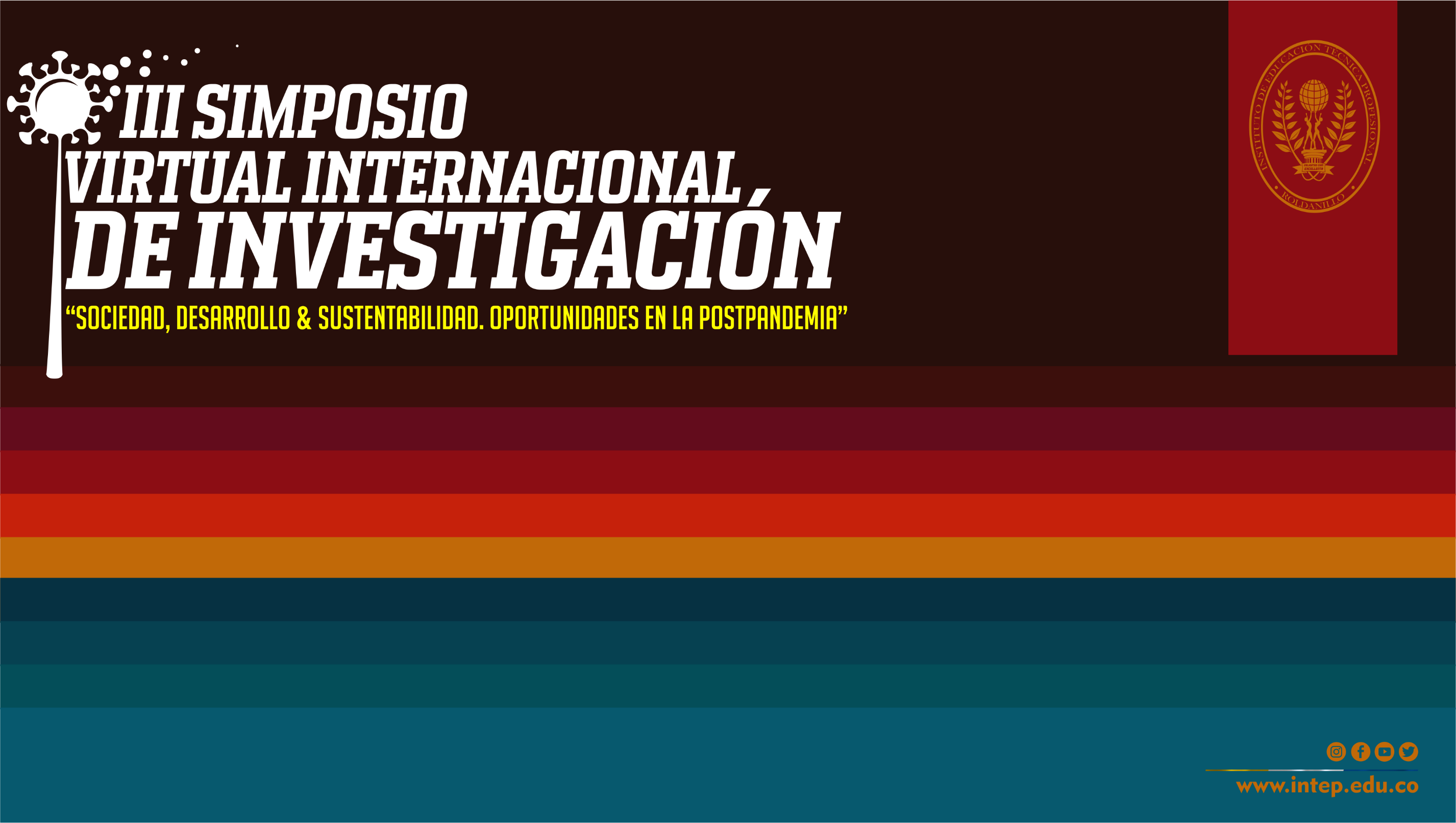 NOMBRE DE LA PONENCIA
NOMBRE DEL PONENTE